АКТУАЛЬНОСТЬ ПРОЕКТА
Отсутствие эффективной системы управления добровольцами на территории района.

  За неимением информации и мотивации, отсутствие интереса молодёжи к данной сфере.

  Территории, с уже имеющимися добровольцами, не имея постоянного контроля, практически бездействуют
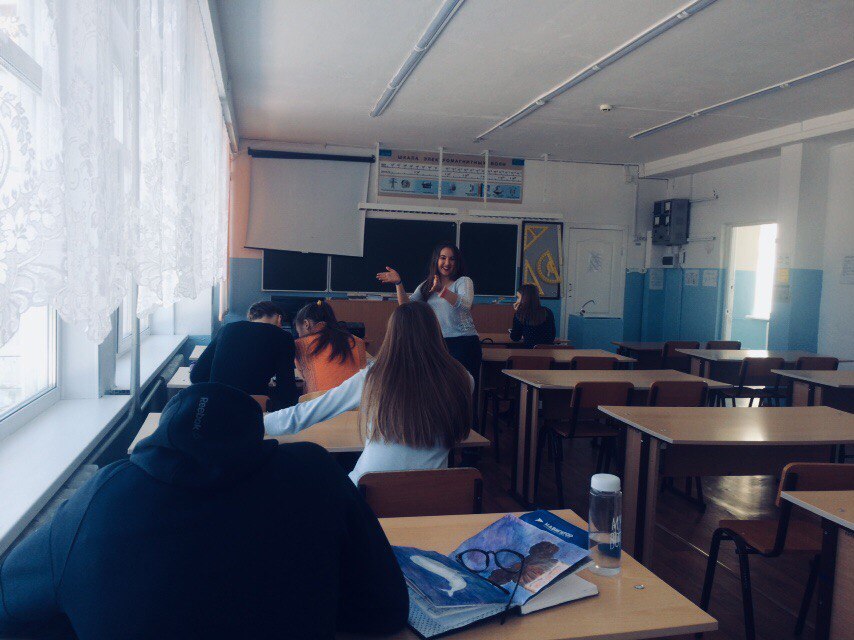 ЦЕЛЬ ПРОЕКТА
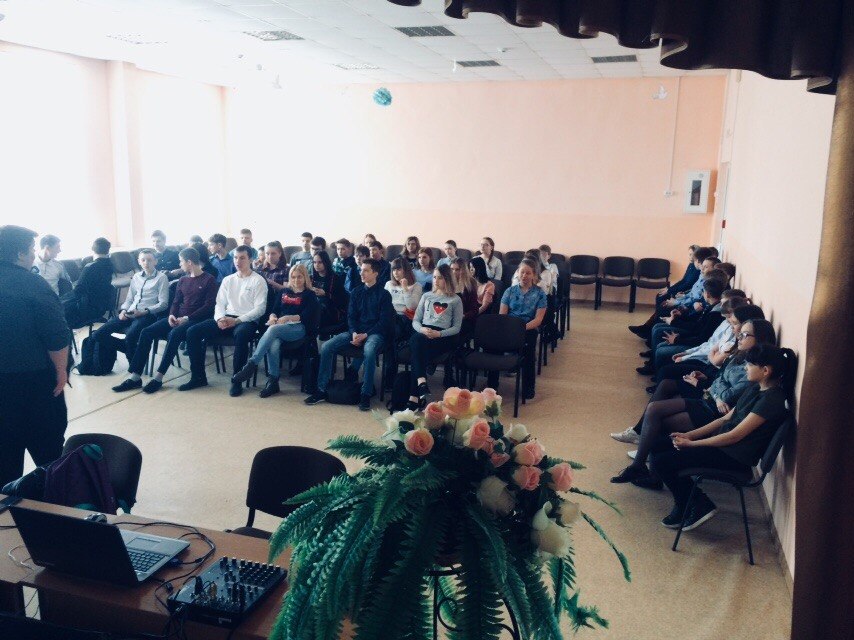 Расширение сети добровольческих отрядов и системы их управления в Ачинском районе.
ПЛАН РЕАЛИЗАЦИИ ПРОЕКТА
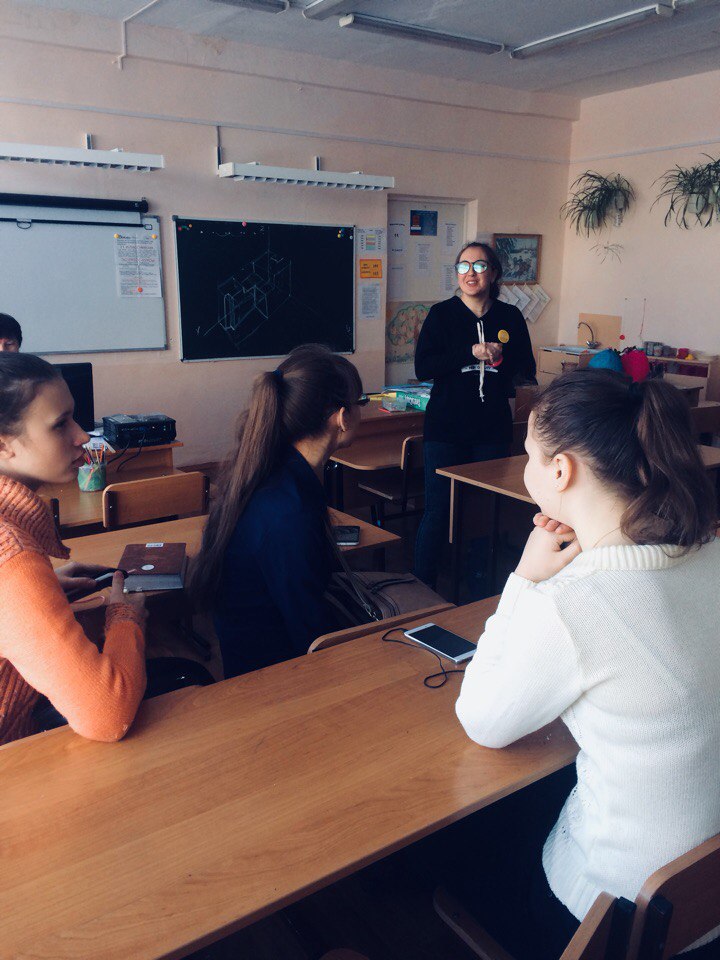 1) Сбор добровольцев, подготовка презентации тренинга для выездных выступлений. 
2) Информационное сопровождение.
3) Проведение выездных встреч.
4) Сбор добровольцев, анализ проведенной работы. 
5) Отчёт о реализации проекта.
РЕЗУЛЬТАТЫ ПРОЕКТА
Организованны постоянные встречи со школьниками  7-11-х классов и студентами 1-3 курсов учебных заведений района, проводятся «Уроки Добра». Создана сеть добровольческих агентств на территории Ачинского района.  Запущена система ежемесячного учёта личного рейтинга добровольца и поощрены самые активные добровольцы. Проходят тренинги на командообразование.
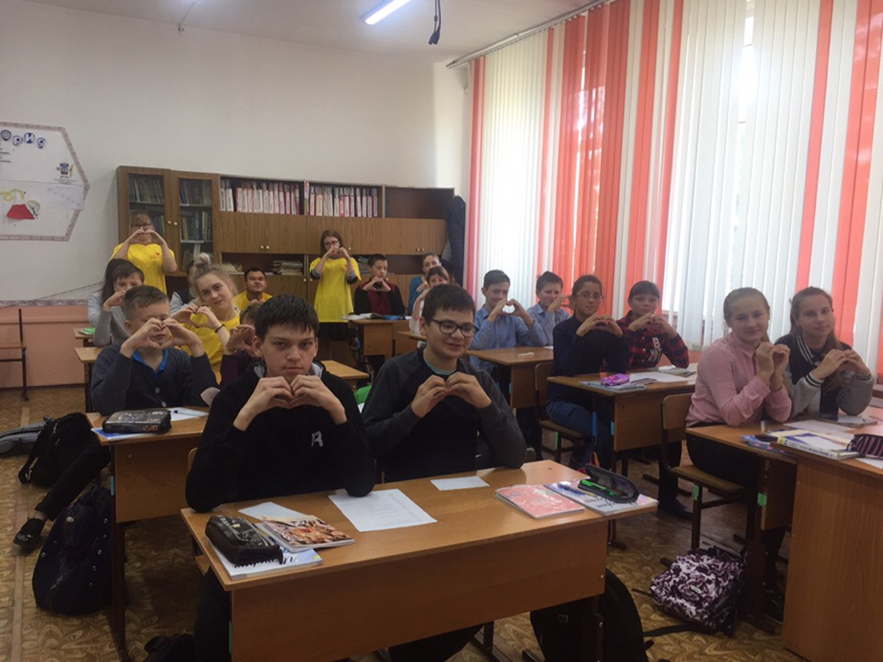 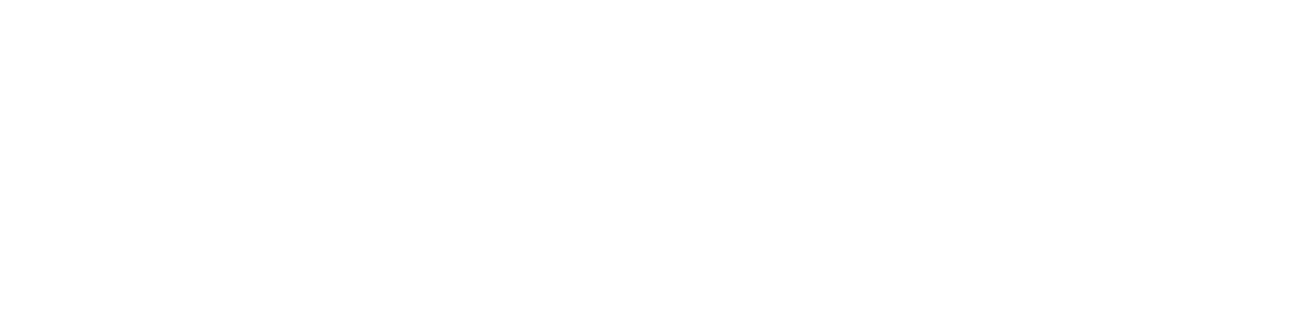 Госсман Артём Викторович
+7(933)321-66-00
artemgossman238@gmail.com